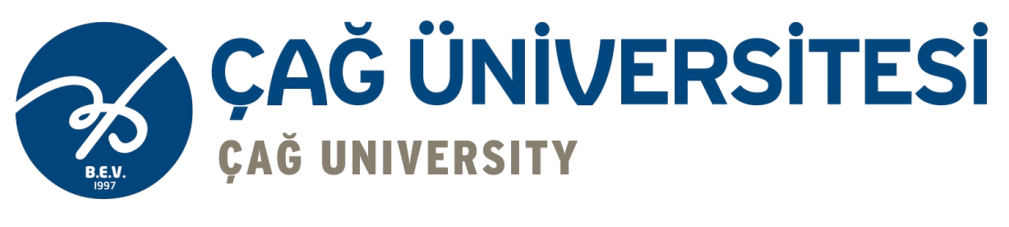 ULUSLARARASI BANKACILIK
TEMEL KAVRAMLAR
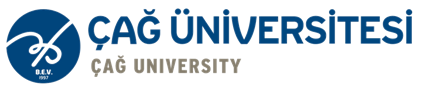 Ders Planı
Kambiyo Rejimi
Türkiye’de Kambiyo Rejiminin Tarihçesi
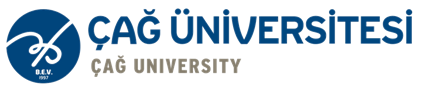 Kambiyo (Döviz) Rejimi
Bir ülkenin dış ekonomik işlemlerinin (yabancı para üzerinden yapılan işlemlerin) parasal yönlerini düzenleyen genel çerçevedir. 
Döviz işlemlerinde serbestliği veya resmi denetimi öngörebilir.
Türkiye’ de kambiyo (döviz) rejimini belirleme yetkisi, TCMB’ dır.
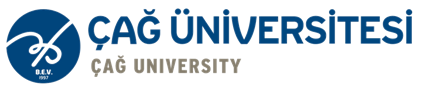 Türkiye’de Kambiyo Rejiminde Önemli Bir Dönemeç: 32 Sayılı Karar
Ağustos 1989 tarihi, Türkiye ekonomisi açısından oldukça önemli bir dönüm noktasını ifade etmektedir. Bu tarihte, Türk Parasının Kıymetini Koruma Hakkında 32 sayılı Karar yayımlanarak yürürlüğe girmiştir. 
Bu kararla Türk Parası’nın “tam konvertibilite”ye geçişinin ilk adımları atılmış, kambiyo sisteminde serbestleştirme artırılmıştır. 
Şubat 1990’da tam konvertibiliteye geçilmiştir.
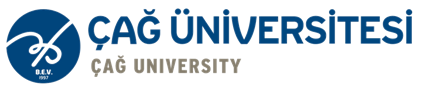 Türkiye’de Kambiyo Rejiminde Önemli Bir Dönemeç: 32 Sayılı Karar
Yine 32 Sayılı Kararla sermaye hareketleri üzerindeki kontroller büyük ölçüde hafifletilmiş ve bankaların kendi faaliyetlerinde kullandıkları döviz kurlarını serbestçe belirlemelerine izin verilmiştir. 
Kambiyo rejiminde yapılan bu düzenlemeler neticesinde döviz üzerindeki kısıtlamalar büyük ölçüde kalkmış, bu ise para ikamesine doğru bir baskıya yol açmıştır.
Enflasyonun yükselmesi ile birlikte ulusal para biriminin taşıması gereken özellikler yıpranmaya başlar ve paranın fonksiyonlarını (değişim ölçüsü olma, hesap birimi ve değer saklama işlevleri) yerine getirememeye başlaması sonucunda ulusal para yerine yabancı para kullanımı yaygınlaşmaya başlar. Bu olgu para ikamesi ya da Dolarizasyon olarak adlandırılır.